일본어와 일본문화

일본의 대중 문화
일본어 일본학과
21201735
심승용
목차
대중문화란

게임문화

영화문화

애니메이션 문화
대중문화란
군중문화 (群衆文化)

서민문화 (庶民文化) 

민중문화 (民衆文化)

하위문화 (下位文化)

반체제문화 (反體制文化)
대중문화의 발전
근대 국민국가의 성립 – 신분제 폐지

교육과 언론의 발달 – 문화의 생산 및 소비구조 형성

복제 기술의 발달 – 문화의 대량 생산과 소비 가능
일본의 게임문화 – 1970년대
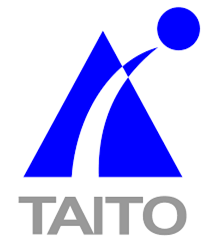 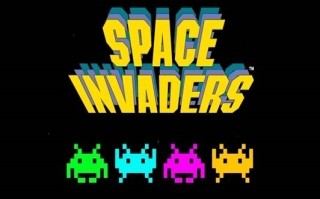 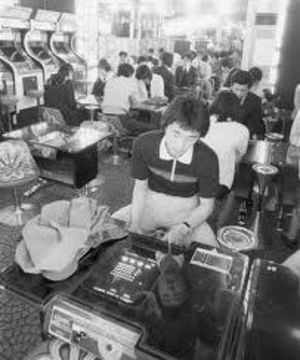 일본의 오락실
타이토 회사와 스페이스 인베이더
일본의 게임문화 – 1980년대
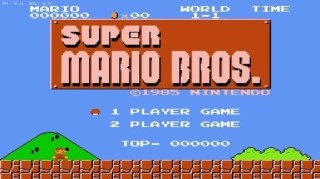 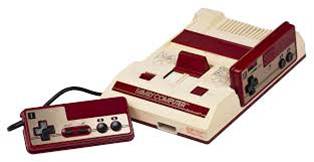 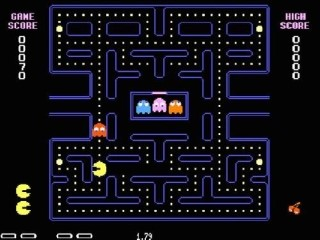 슈퍼 마리오
닌텐도의 패미콤
남코의 팩맨
일본의 게임문화 – 1980년대
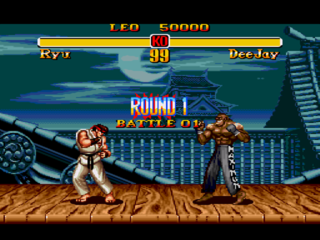 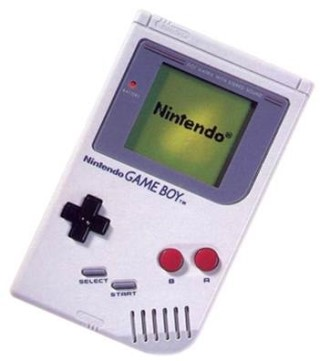 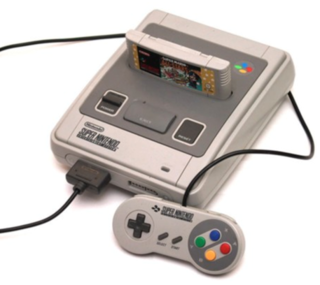 캡콤의 스트리트 파이터2
닌텐도 게임보이
슈퍼 패미콤
일본의 게임문화 – 1990년대
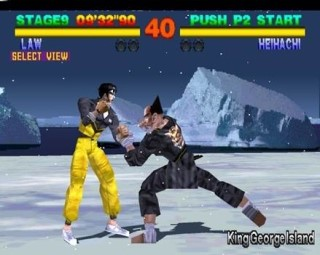 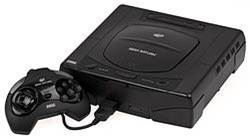 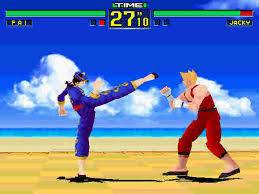 철권
세가 세턴
버추어 파이터
일본의 게임문화 – 1990년대
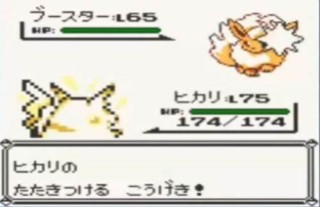 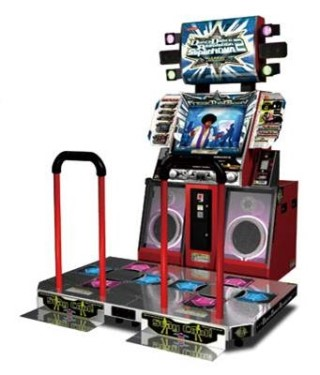 포켓몬
DDR
일본의 게임문화 – 2000년대와 이후
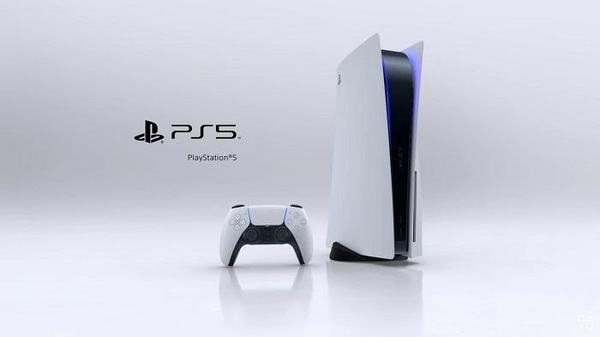 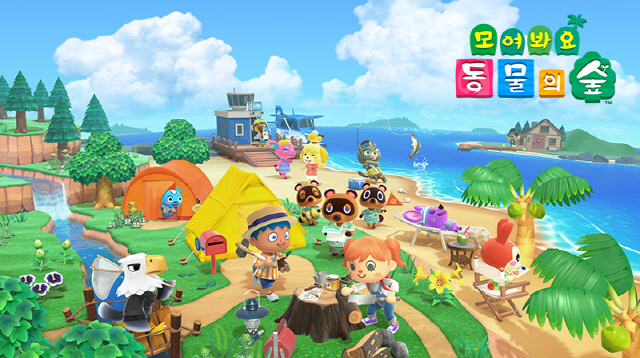 플레이 스테이션 5
동물의 숲
일본의 영화문화 – 1930년대 이전
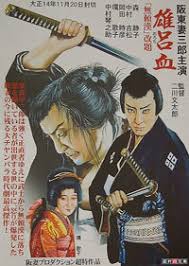 오로치 (1925)
일본의 영화문화 – 1930~1940년대
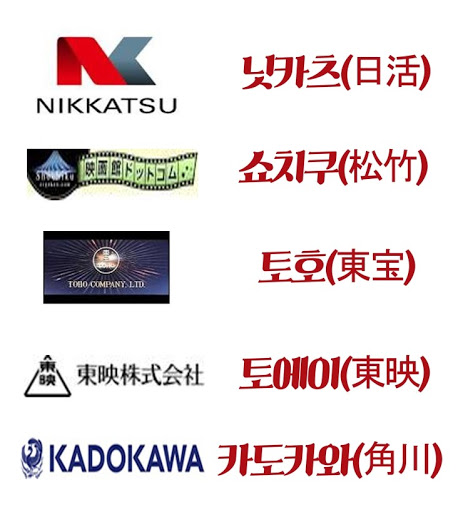 일본의 3대 영화사
일본의 영화문화 – 1950~1960년대
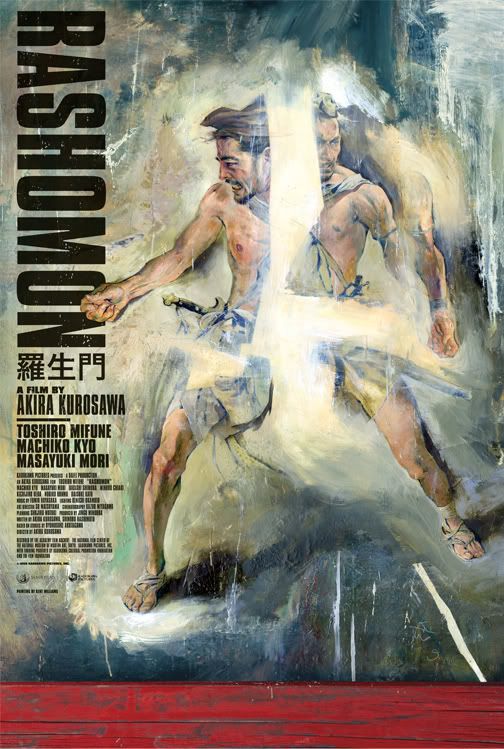 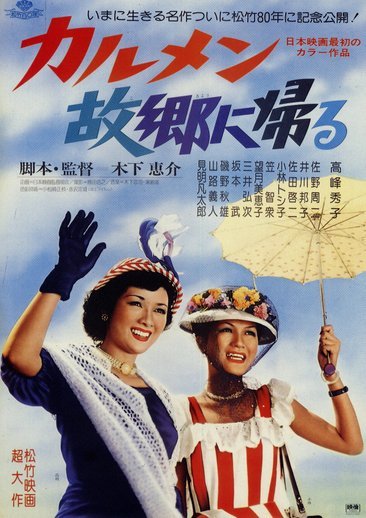 라쇼몽(영상)
카르멘 고향에 돌아오다(영상)
일본 최초의 컬러 영화
일본의 영화문화 – 1970년대
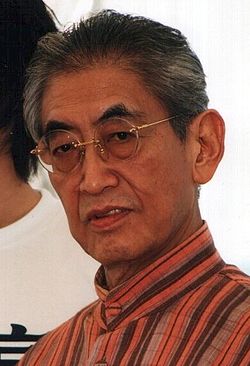 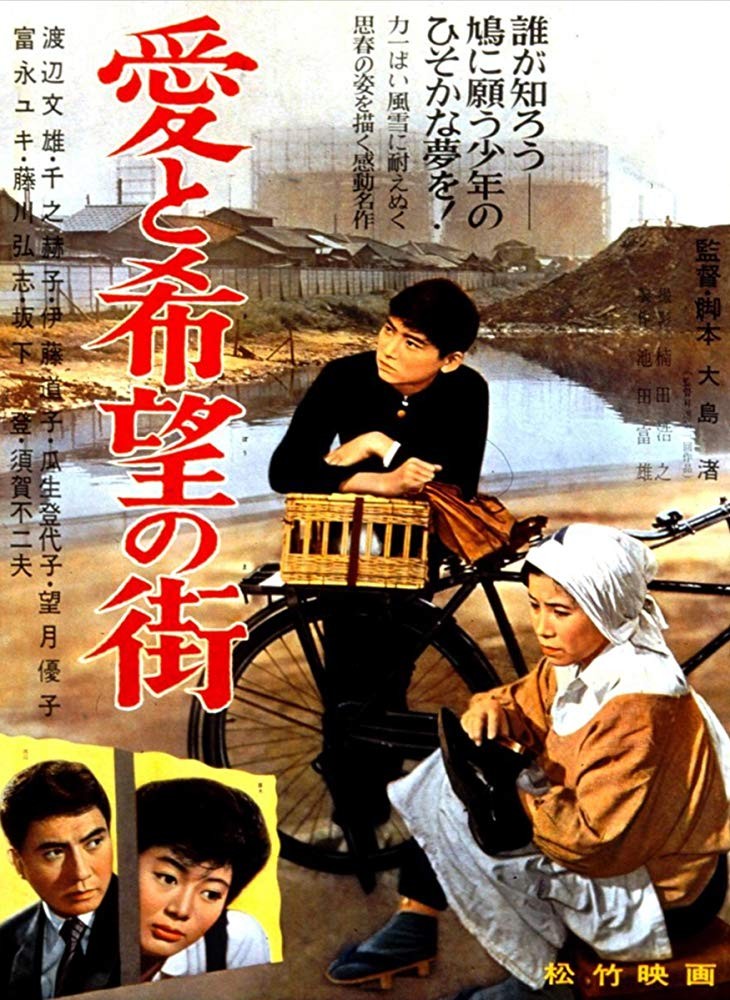 오시마 나기사 감독과 그의 작품 ‘사랑과 희망의 거리'
일본의 영화문화 – 1980년대
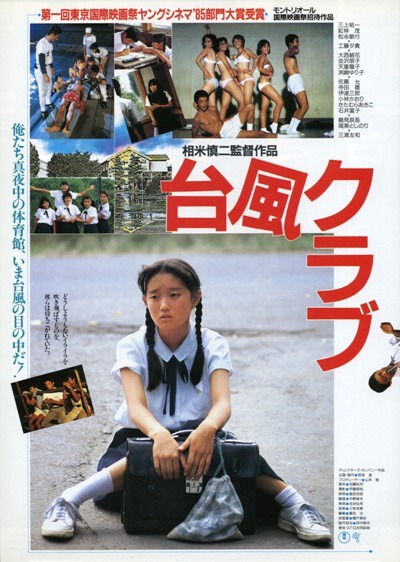 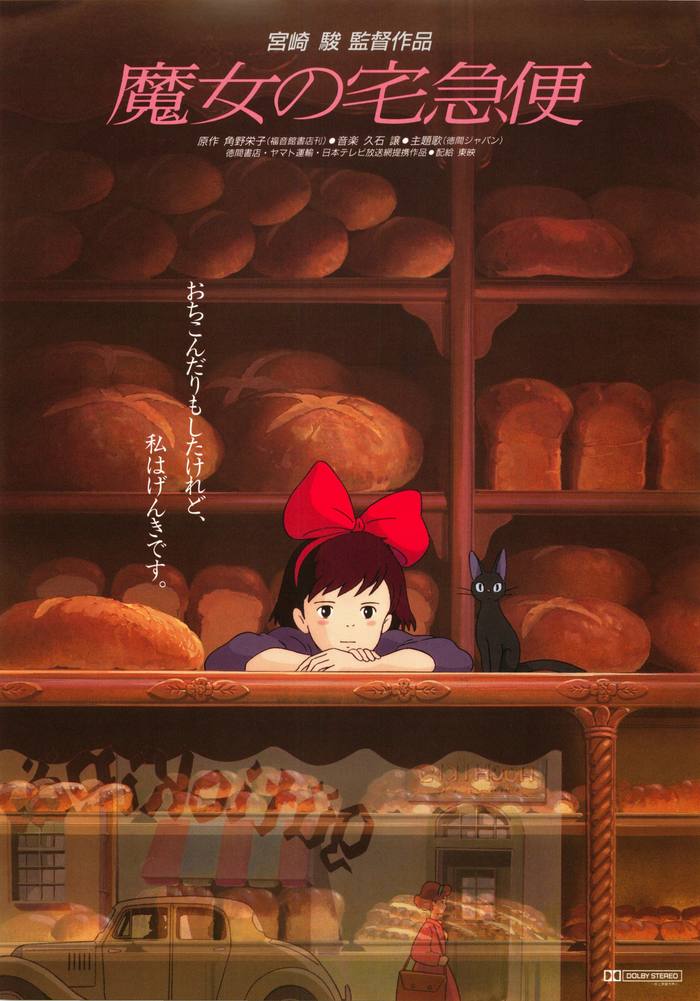 독립영화 태풍 클럽
마녀 배달부 키키
일본의 영화문화 – 1990년대와 이후
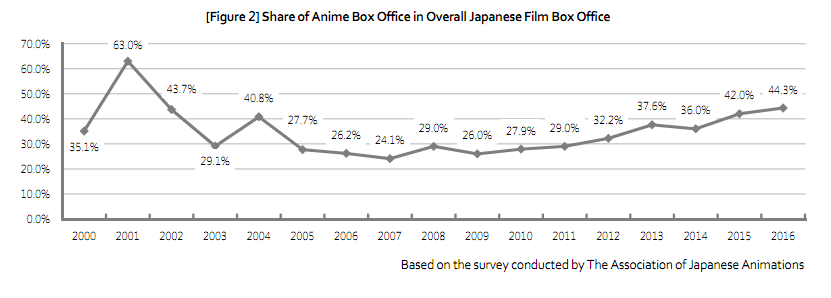 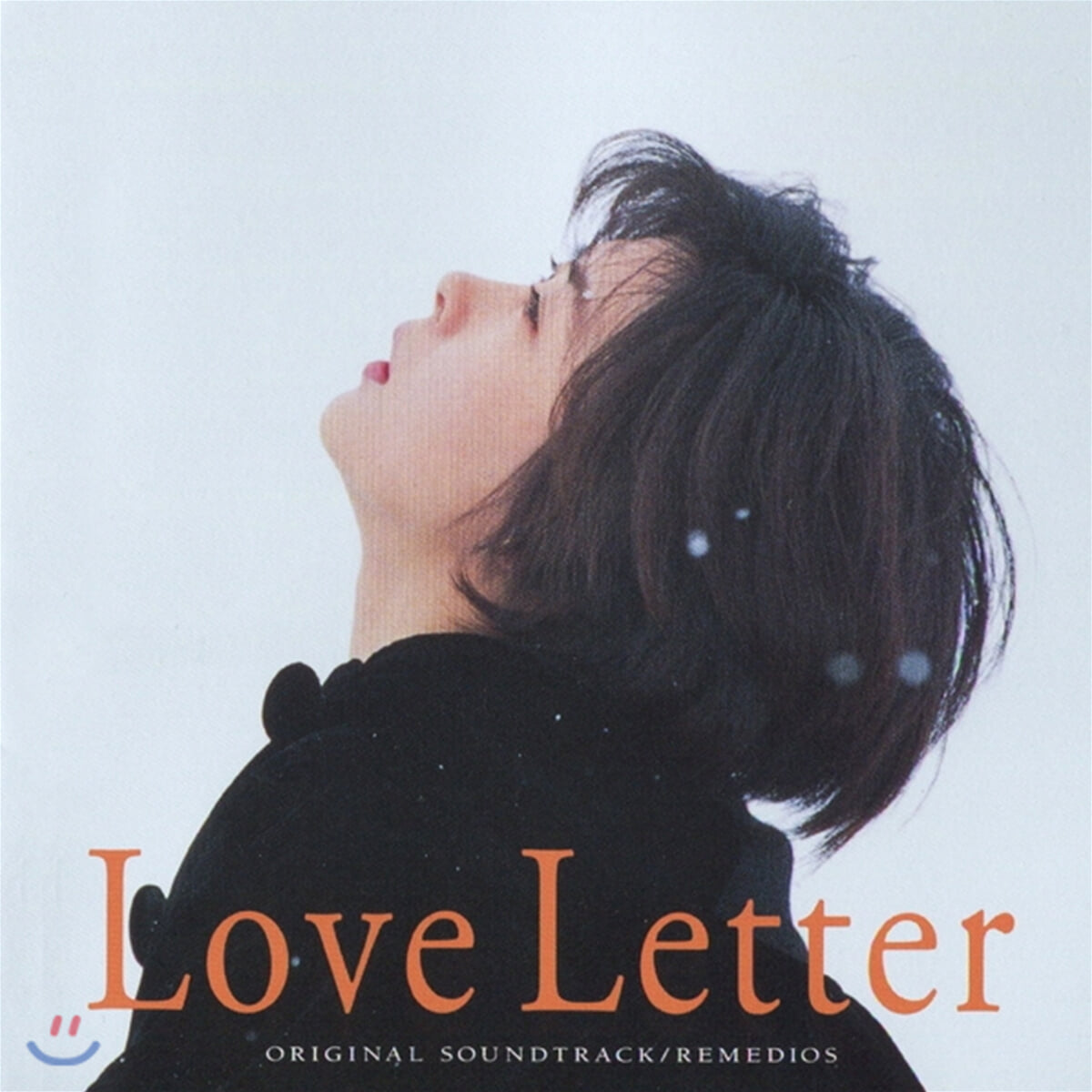 일본영화 중 
애니메이션 영화 비율
러브레터
일본의 애니메이션 문화 – 1940~1950년대
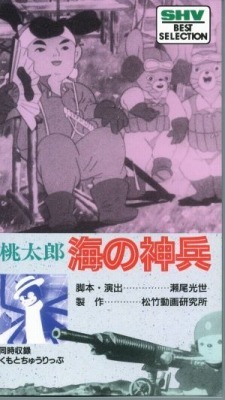 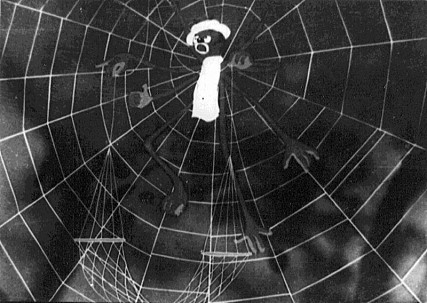 거미와 튤립(1943)
모모타로 바다의 신병(1945)
전쟁색이 없어 
군부로 부터 비난을 받았다
일본의 애니메이션 문화 – 1960~1980년대
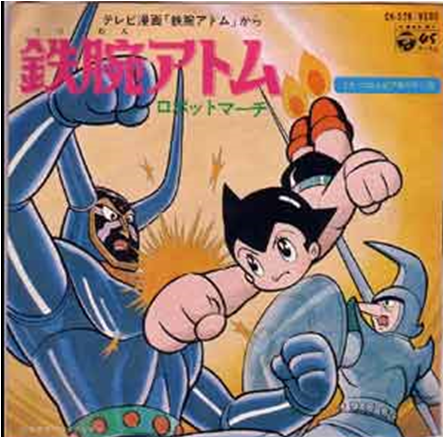 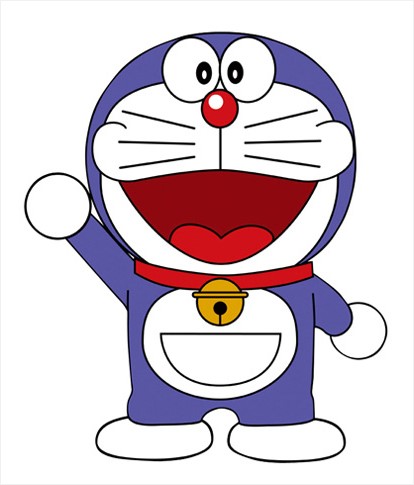 도라에몽(1973)
철완 아톰(1963)
최초의 TV애니메이션
일본의 애니메이션 문화 – 1990~2000년대
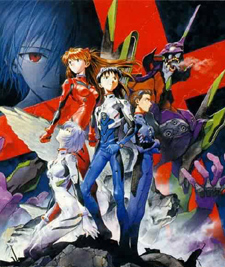 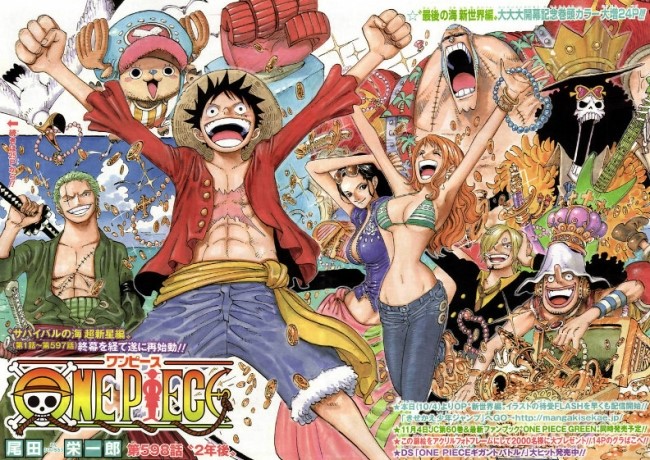 원피스
(1999)
신세기 에반게리온(1995)
일본의 애니메이션 문화 – 2000년대 이후
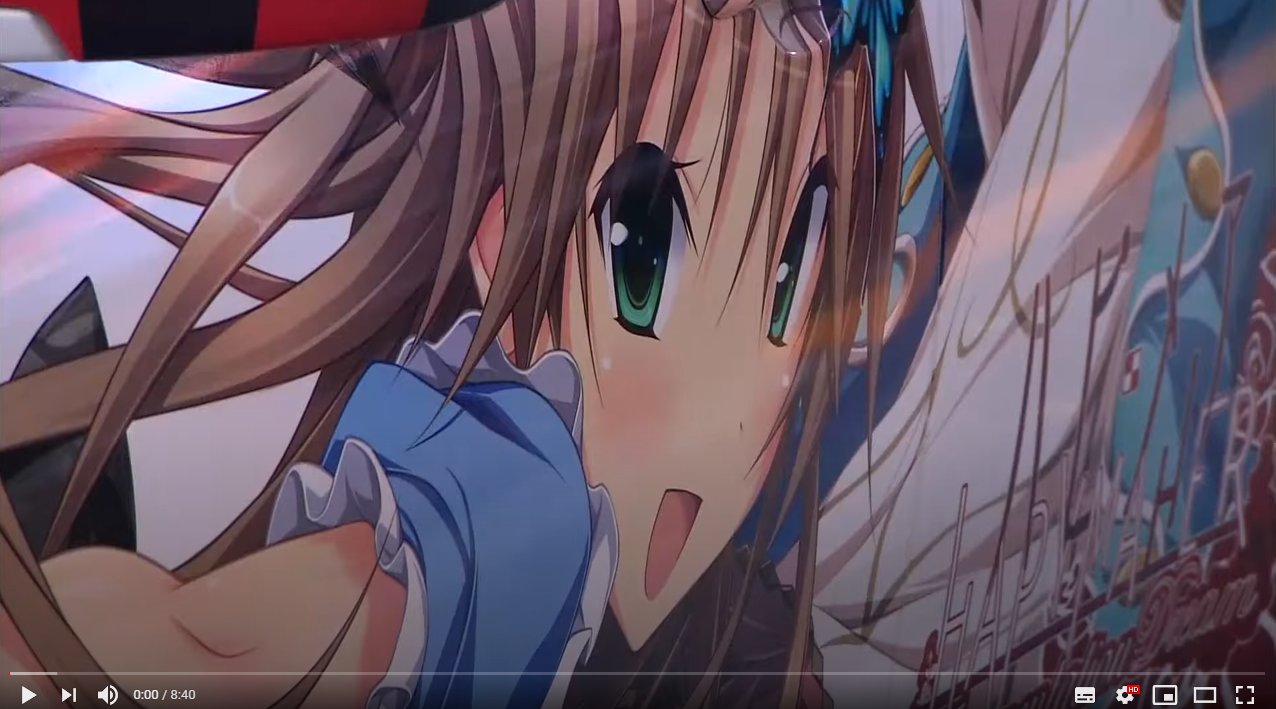 https://youtu.be/7-p36XioMwM